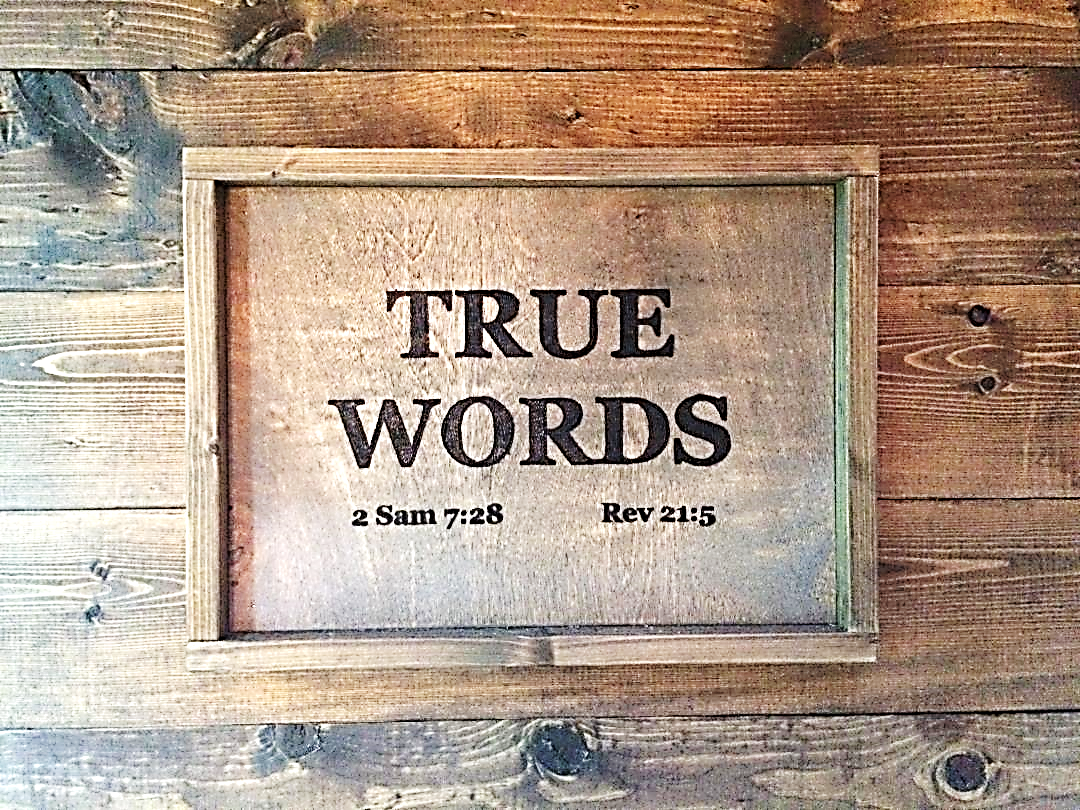 SERMON TITLE
Did I Hurt
Your Feelings?
Ephesians 4:17-19   This I say therefore, and testify in the Lord, that ye henceforth walk not as other Gentiles walk, in the vanity of their mind,  18 Having the understanding darkened, being alienated from the life of God through the ignorance that is in them, because of the blindness of their heart:  19 Who being past feeling have given themselves over unto lasciviousness, to work all uncleanness with greediness.
True Words Christian Church
Deuteronomy 23:17-18   There shall be no whore of the daughters of Israel, nor a sodomite of the sons of Israel.  18 Thou shalt not bring the hire of a whore, or the price of a dog, into the house of the LORD thy God for any vow: for even both these are abomination unto the LORD thy God.
True Words Christian Church
Revelation 22:14-15   Blessed are they that do his commandments, that they may have right to the tree of life, and may enter in through the gates into the city.  15 For without are dogs, and sorcerers, and whoremongers, and murderers, and idolaters, and whosoever loveth and maketh a lie.
True Words Christian Church
1 Timothy 4:2   Speaking lies in hypocrisy; having their conscience seared with a hot iron;
True Words Christian Church
Proverbs 28:1   The wicked flee when no man pursueth: but the righteous are bold as a lion.
True Words Christian Church
Proverbs 22:6   Train up a child in the way he should go: and when he is old, he will not depart from it.
True Words Christian Church
Psalm 139:19-22   Surely thou wilt slay the wicked, O God: depart from me therefore, ye bloody men.  20 For they speak against thee wickedly, and thine enemies take thy name in vain.  21 Do not I hate them, O LORD, that hate thee? and am not I grieved with those that rise up against thee?  22 I hate them with perfect hatred: I count them mine enemies.
True Words Christian Church
Ephesians 6:1-4   Children, obey your parents in the Lord: for this is right.  2 Honour thy father and mother; (which is the first commandment with promise;)  3 That it may be well with thee, and thou mayest live long on the earth.  4 And, ye fathers, provoke not your children to wrath: but bring them up in the nurture and admonition of the Lord.
True Words Christian Church
Proverbs 26:13   The slothful man saith, There is a lion in the way; a lion is in the streets.
True Words Christian Church